Значение овощей, фруктов и ягод в питании человека. Приготовление салатов из свежих овощей и ягодного киселя
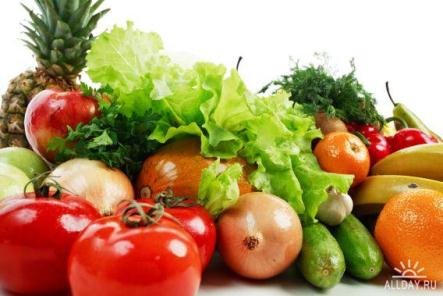 Учитель технологии 
ГБОУ СОШ № 138
Николаева Ольга Ивановна
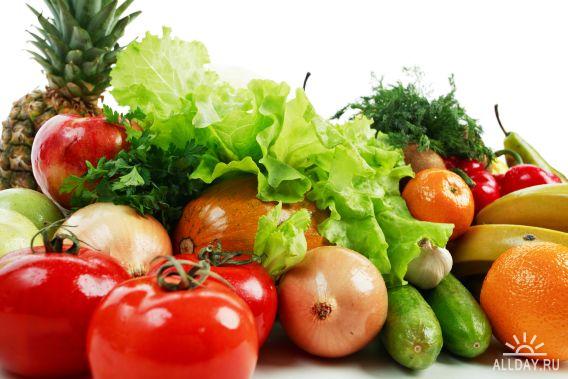 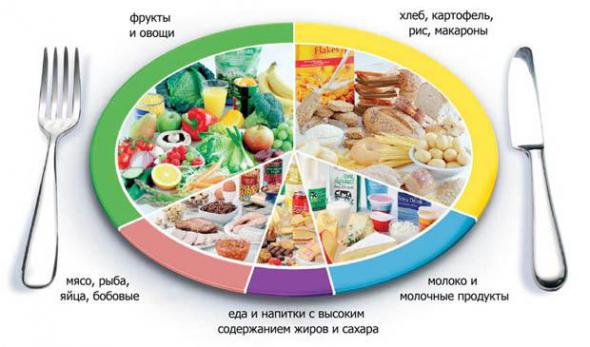 ароматические вещества
белки
вода
сахар
углеводы
Пищевые вещества овощей, фруктов и ягод
клетчатка
витамины
органические кислоты
минеральные
соли
Блюда из овощей, фруктов и ягод
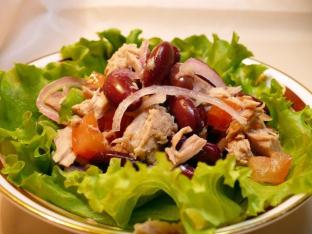 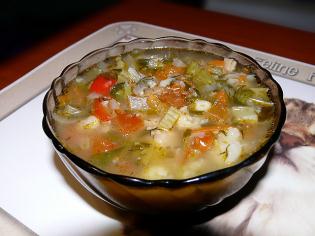 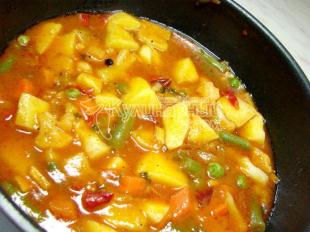 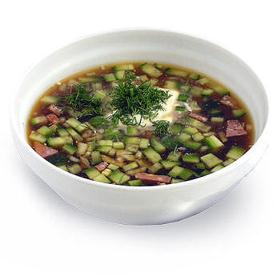 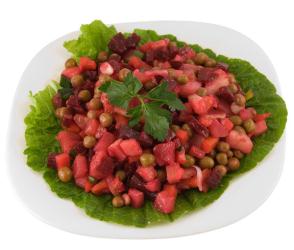 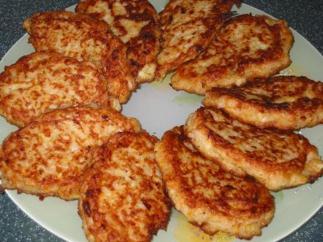 Сладкие блюда и десерты
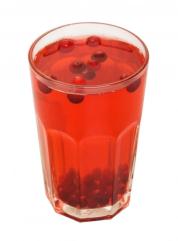 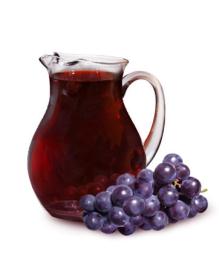 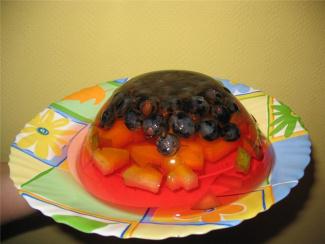 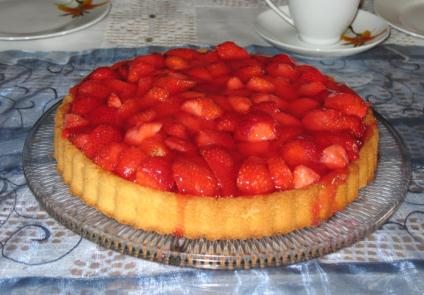 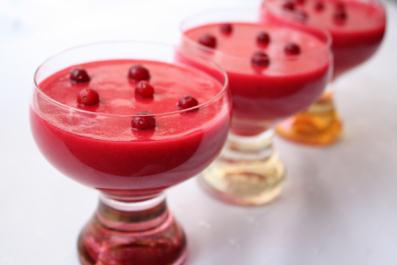 Заготовки из овощей, фруктов и ягод
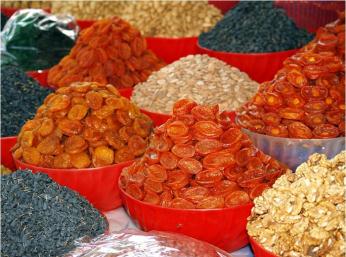 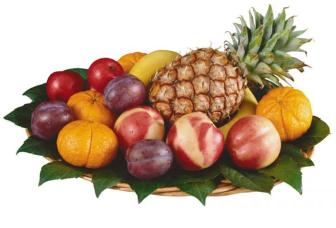 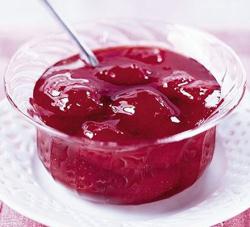 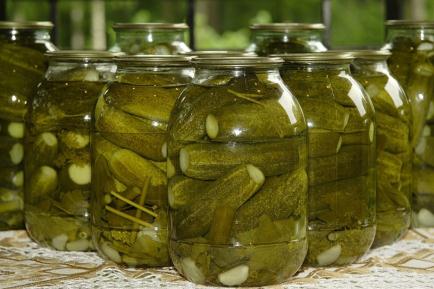 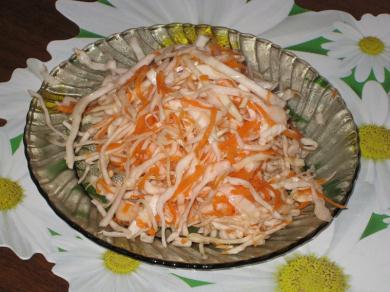 Замороженные овощи, фрукты и ягоды
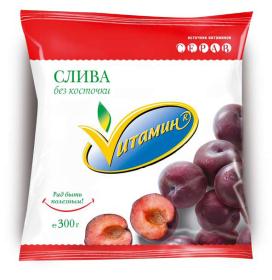 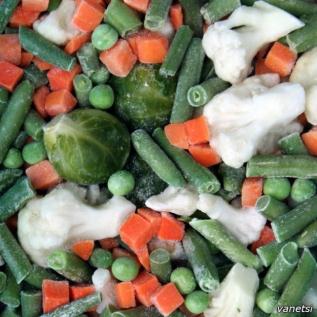 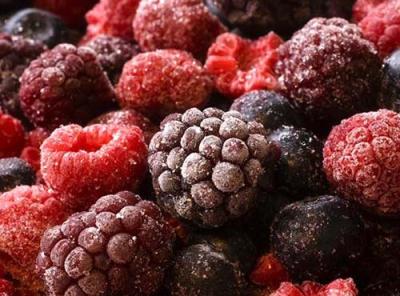 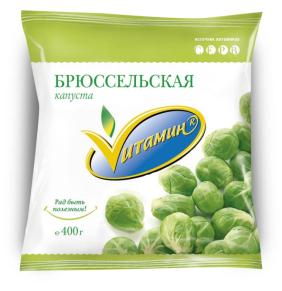 Правила сохранения витаминов и минеральных солей в овощах,  фруктах и ягодах:
Употреблять в свежем виде полезнее.
Хранят в темном и прохладном месте.
Квашеные и соленые овощи хранить в рассоле.
При варке закладывать в кипящую воду.
Для салатов варить в кожуре. 
Варить с закрытой крышкой, на слабом огне.
Уровень воды не выше уровня овощей на 1-1,5 см.
Соблюдать время варки.
Мыть и держать в воде не более 10-15 минут.
Размораживать при комнатной температуре однократно.
Классификация овощей
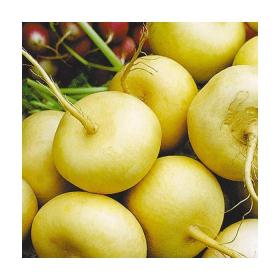 Корнеплоды
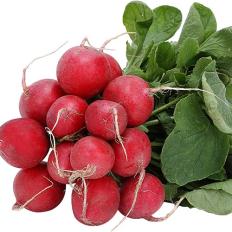 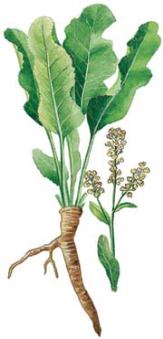 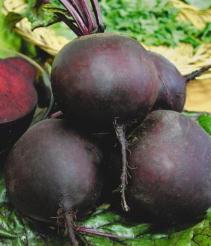 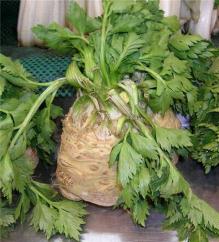 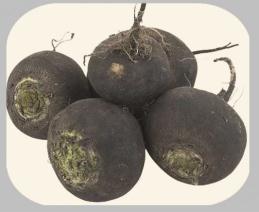 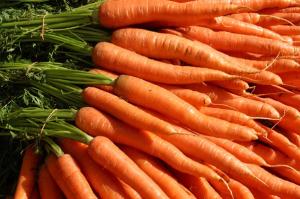 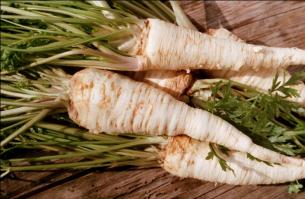 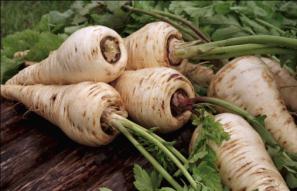 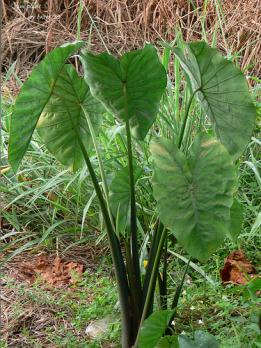 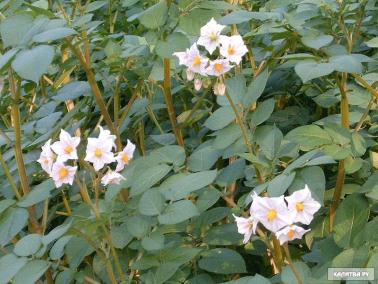 Клубнеплоды
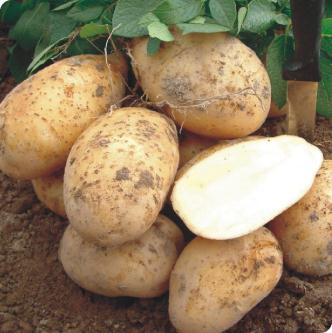 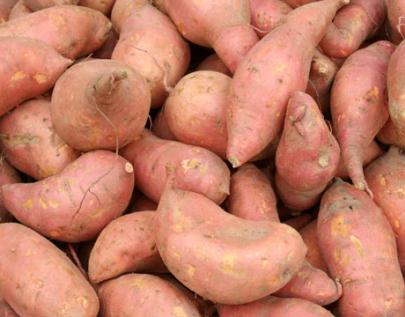 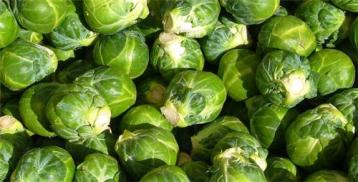 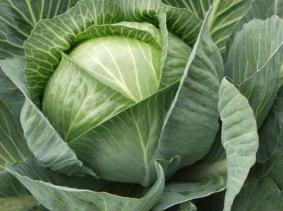 Капустные
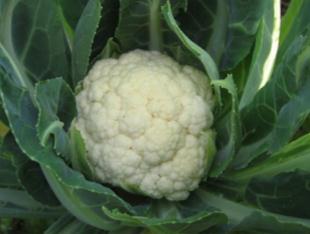 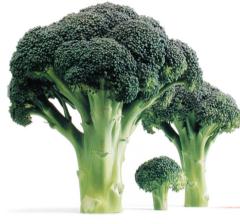 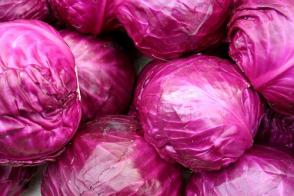 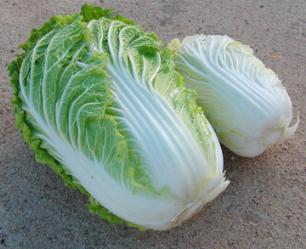 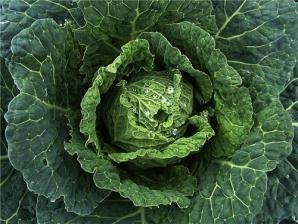 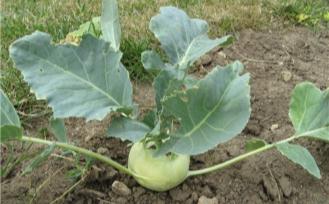 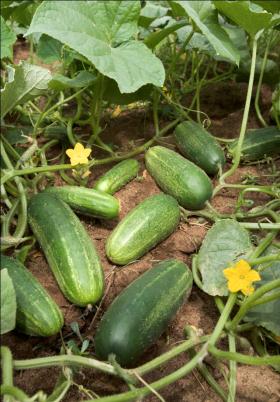 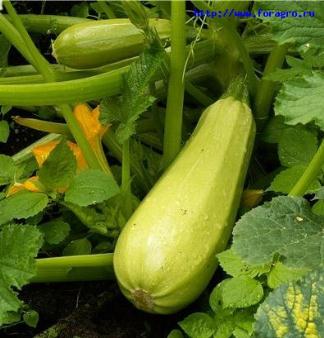 Тыквенные
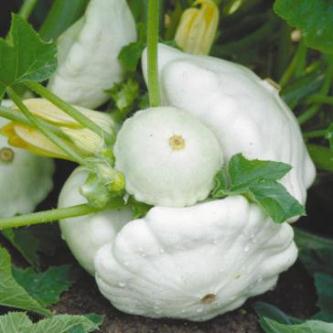 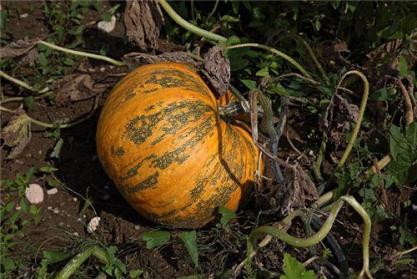 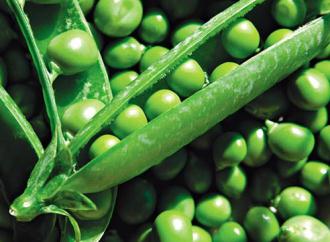 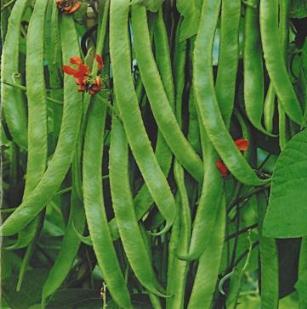 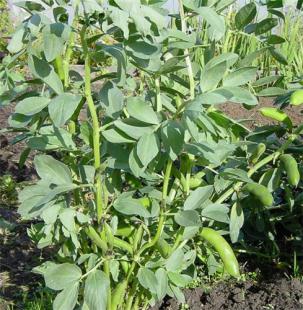 Бобовые
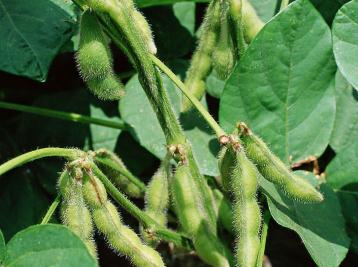 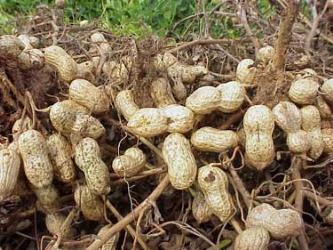 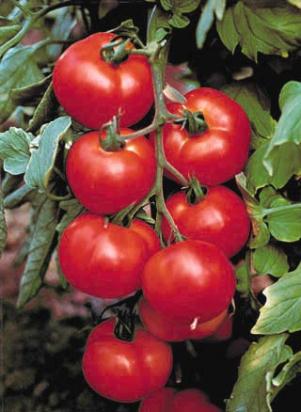 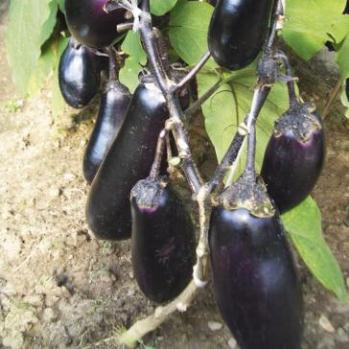 Пасленовые
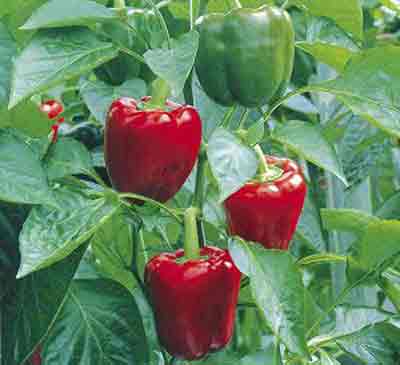 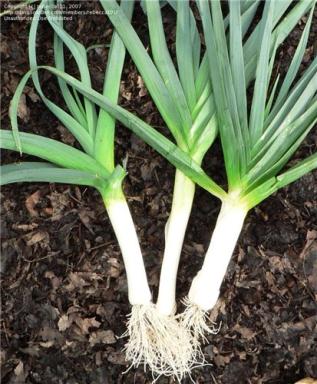 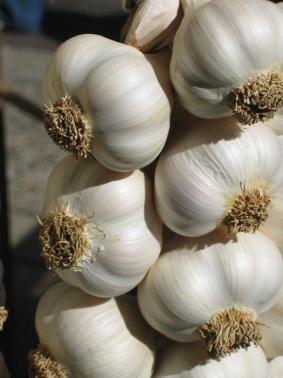 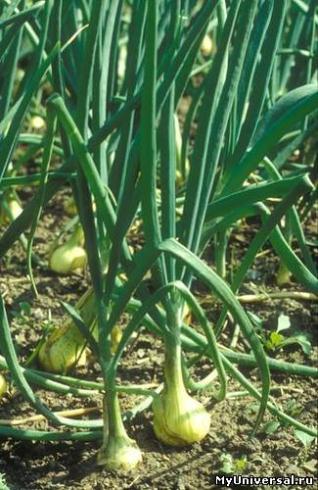 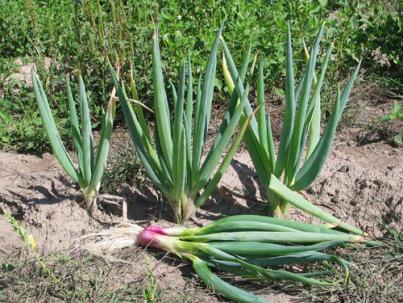 Луковичные
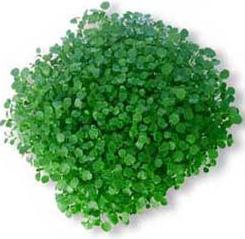 Листовые
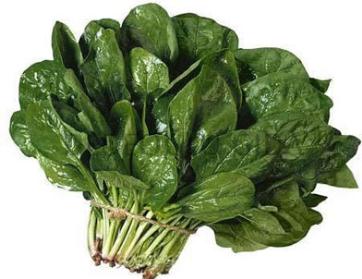 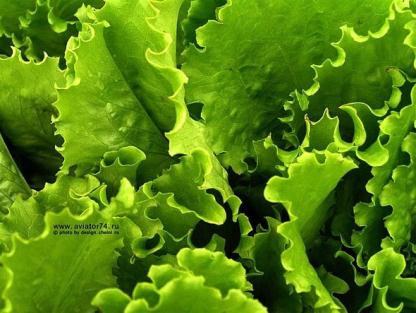 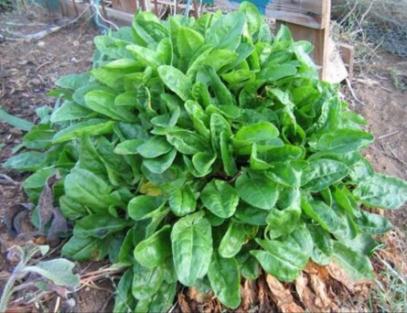 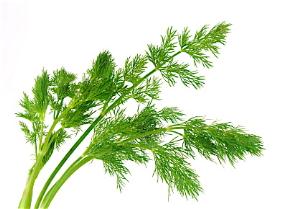 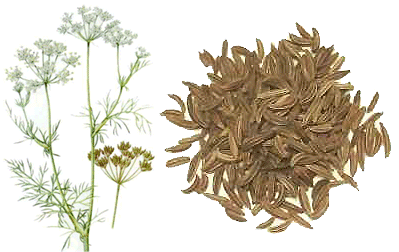 Пряности
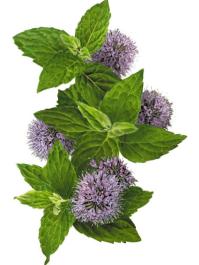 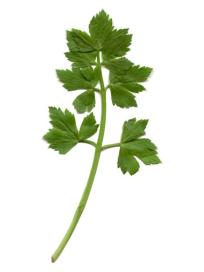 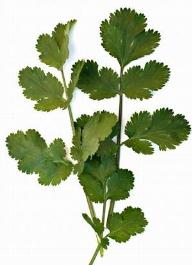 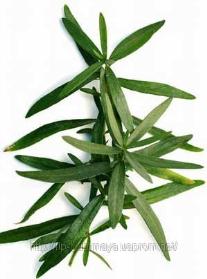 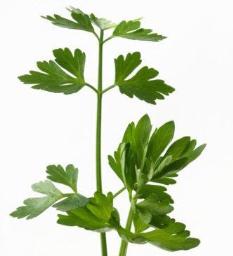 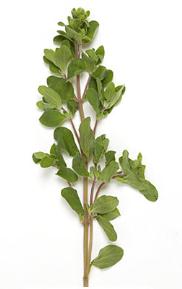 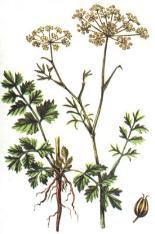 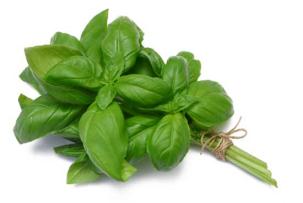 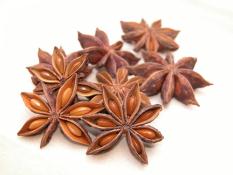 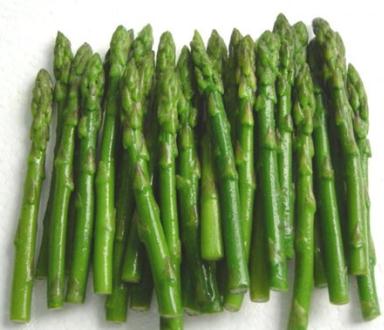 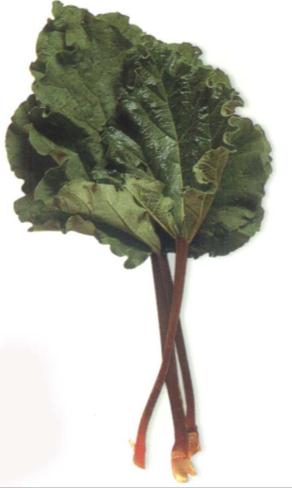 Десертные
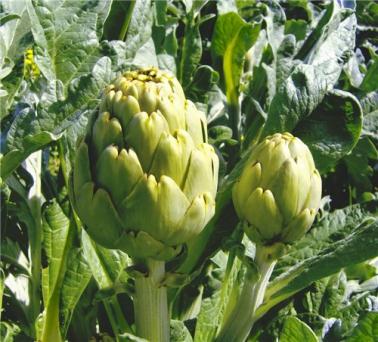 Классификация овощей
Механическая обработка овощей
Сортировка
Мытье
Очистка
Промывание
Нарезка
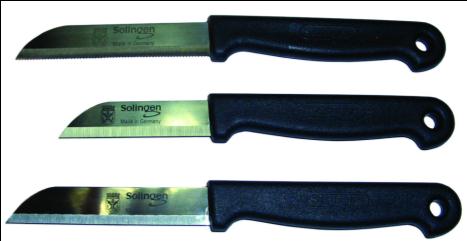 Для чистки овощей
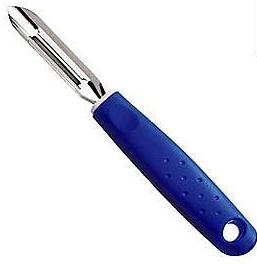 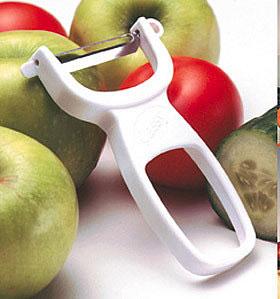 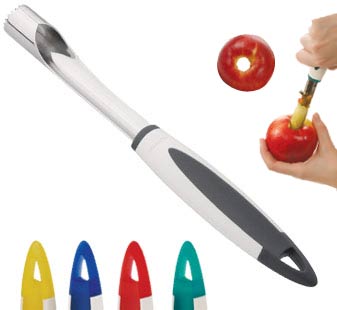 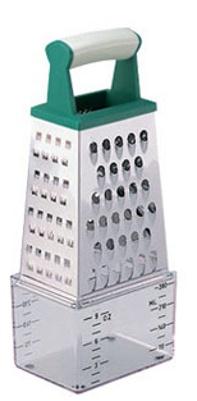 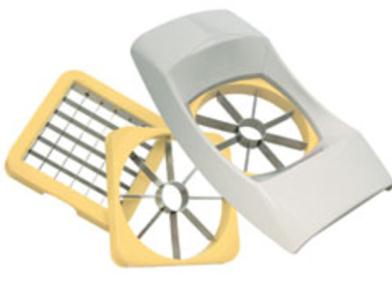 Для нарезки овощей
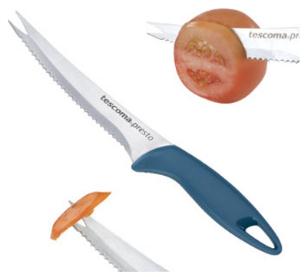 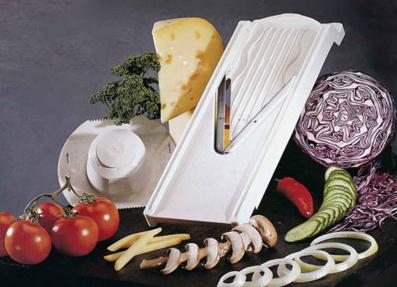 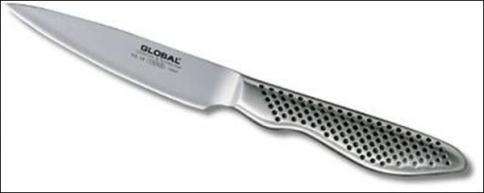 Правила техники безопасности при работе с режущими инструментами
Работать только хорошо заточенным ножом.
Пользоваться ножом осторожно.
Передавать нож только ручкой вперед.
Не поднимать нож высоко над разделочной доской.
Соблюдать осторожность при работе с терками, надежно удерживать обрабатываемые продукты, не обрабатывать мелкие кусочки.
При нарезке сырых и вареных овощей использовать разделочные доски соответствующей маркировки.
Формы нарезки овощей
брусочки
соломка
кубики
Звез-дочки
кольца
Цве-точки
Простая
Фигурная
полу-кольца
Шесте-ренки
кружки
дольки
гребешки
ломтики
крошка
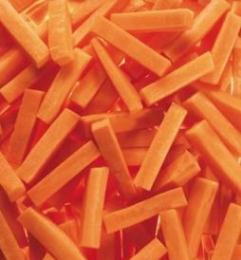 Простая нарезка овощей
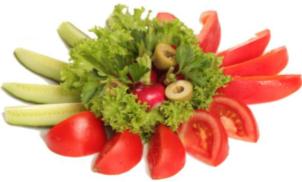 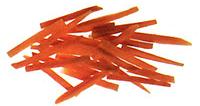 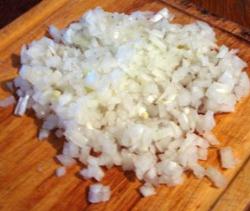 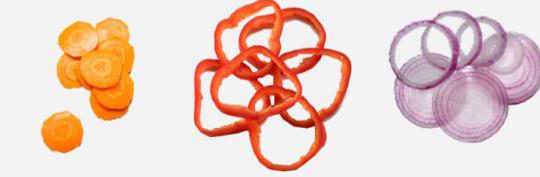 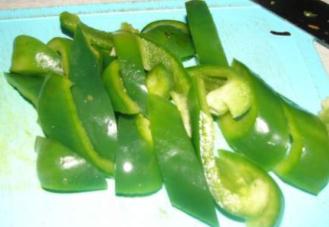 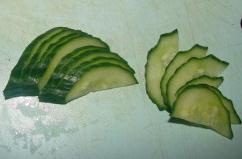 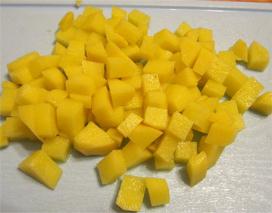 Фигурная нарезка овощей
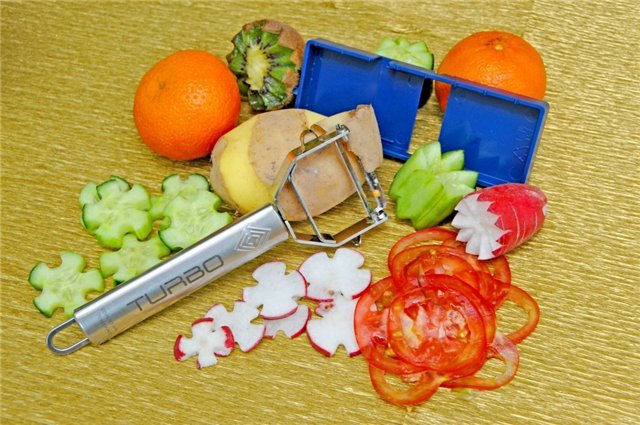 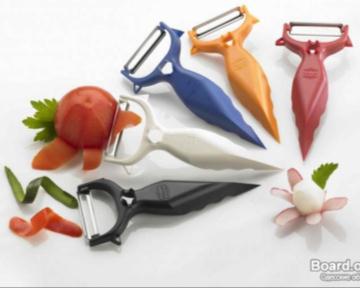 Для фигурной нарезки овощей
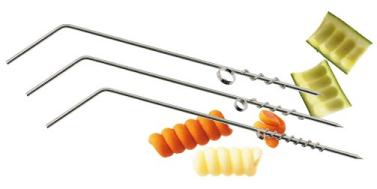 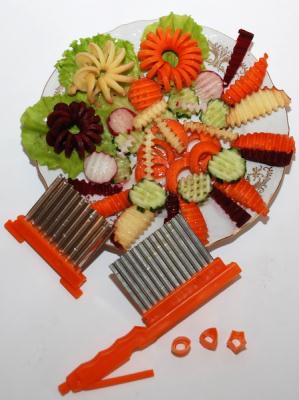 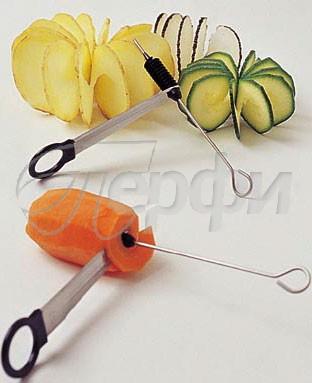 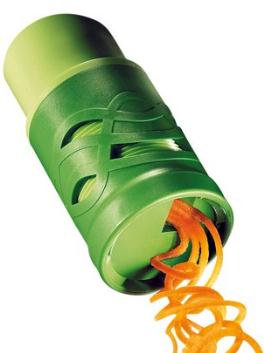 Правила приготовления салатов из овощей
Овощи для салата брать свежие, не вялые, не потемневшие.
Овощи нарезать в соответствии с формой нарезки для каждого вида салата.
Овощи и зелень мыть сырой водой, затем кипяченой.
Салаты из свежих овощей готовить непосредственно перед подачей к столу.
Все продукты должны пройти первичную обработку, а часть из них еще и тепловую.
Нельзя соединять теплые и холодные овощи – салат быстро испортится.
Заправлять и украшать салат непосредственно перед подачей к столу.
Перемешивать продукты осторожно, чтобы они не мялись.
Укладывать салат в салатник горкой.
Приготавливать и хранить салаты лучше в стеклянной, керамической или эмалированной посуде.
Срок хранения незаправленных салатов в холодильнике не более 12 часов, а заправленных – 6 часов.
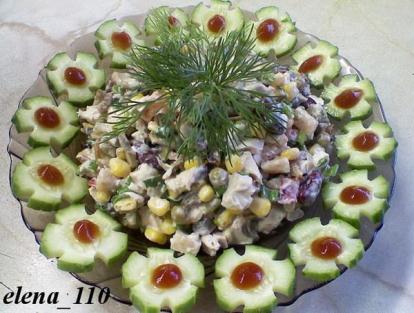 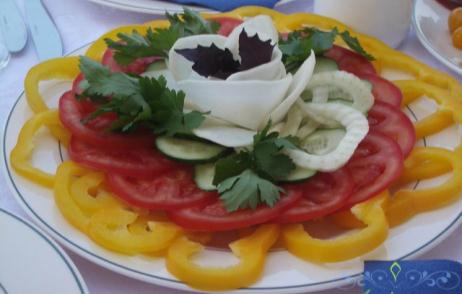 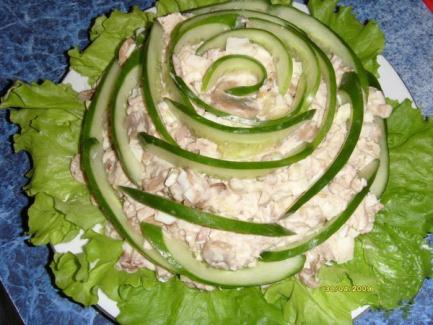 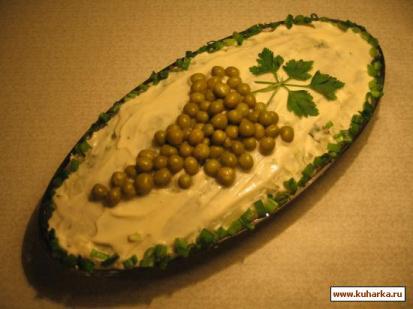 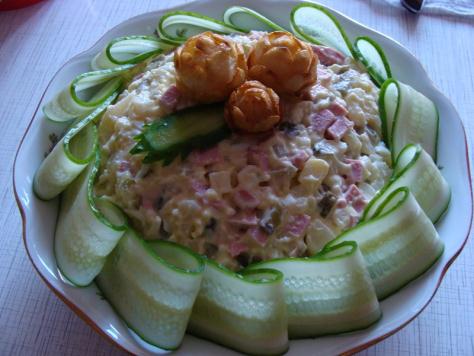 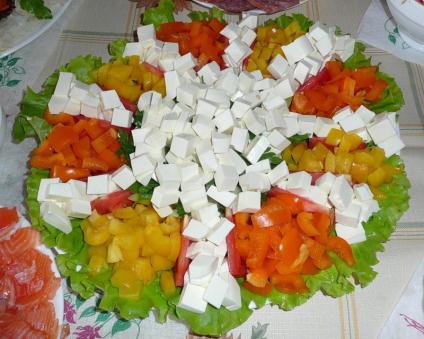 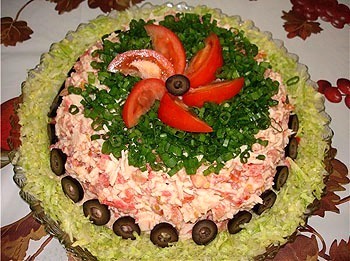 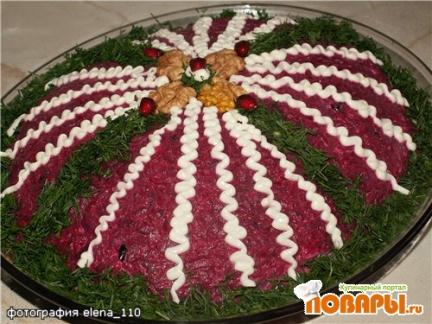 Правила оформления блюд
Простота
Оригинальность
Цветовое решение
Аккуратность
Сочетание продуктов
Технологическая последовательность приготовления салатов из сырых овощей
Механическая (первична) обработка овощей
Заправка салата
Оформление блюда
Приготовление салата «Овощное ассорти»
План работы:
Часть продуктов оставьте для украшения салата.
Очищенные и промытые овощи нарежьте: огурцы, помидоры, перец – тонкими ломтиками, зеленый салат и лук мелко нашинкуйте.
Нарезанные овощи посолите, заправьте сметаной или растительным маслом и перемешайте.
                Салат выложите в салатник горкой, украсьте 
                    зеленью и вырезанными украшениями из 
                    овощей. (В салат можно добавить консервиро-  
                    ванный горошек, стручковую фасоль или 
                    кукурузу).
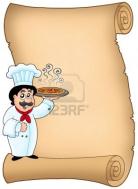 Приготовление ягодного киселя
План работы:
Ягоды перебрать, промыть, отжать сок.
Выжимки поварить, процедить через сито или дуршлаг.
В отвар добавить сахар и кипятить до его растворения.
Крахмал развести небольшим количеством холодной воды и осторожно ввести, постоянно помешивая, в кипящий сироп.
Влить отжатый сок, помешать и снять с огня.

                  Обычно поверхность киселя посыпают сахаром и
                  быстро охлаждают для сохраняется цвета, запаха
                  и   сохранения витаминов.
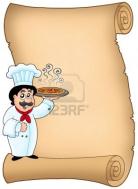 Домашнее задание
Принести следующие продукты:
Свекла (отваренная в кожуре) – 200 г. (1-2 шт.)
Морковь (отваренная в кожуре) – 150г. (1-2 шт.)
Картофель (отваренный в кожуре) – 200 г. (2 шт.)
Огурцы соленые или капуста квашеная – 180 г.
Лук – 90 г. (1 шт.)
Растительное масло или майонез – 90 г. (3 ст.л.)
Зелень - 60 г.
Горошек консервированный (по желанию) – 1 банка
Соль, сахар - по вкусу.

Не забыть: спец.одежду и полотенце.
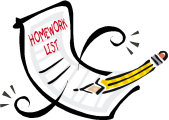 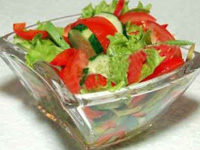 Успехов!
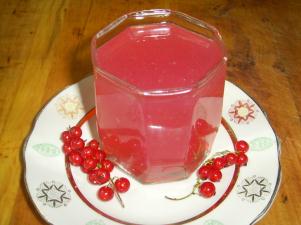